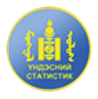 ДАРХАН-УУЛ АЙМГИЙН СТАТИСТИКИЙН ХЭЛТЭС
Дархан-Уул аймгийн Хөдөө аж ахуйн салбарын инфографик
Вэб: www.darkhan-uul@nso.mn
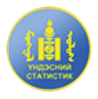 ДАРХАН-УУЛ АЙМГИЙН СТАТИСТИКИЙН ХЭЛТЭС
Вэб: www.darkhan-uul@nso.mn
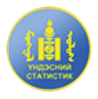 ДАРХАН-УУЛ АЙМГИЙН СТАТИСТИКИЙН ХЭЛТЭС
2014 оны мал тооллогын үр дүнгээр улсад нийт малаараа 21 аймаг дотор 20-рт, 330 сум дотор Хонгор сум 115-рт, 1592 баг дотор Хонгор сумын 2-р баг 6-рт орж байна.
Вэб: www.darkhan-uul@nso.mn
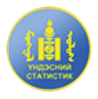 ДАРХАН-УУЛ АЙМГИЙН СТАТИСТИКИЙН ХЭЛТЭС
Вэб: www.darkhan-uul@nso.mn
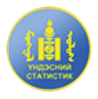 ДАРХАН-УУЛ АЙМГИЙН СТАТИСТИКИЙН ХЭЛТЭС
Вэб: www.darkhan-uul@nso.mn
ДАРХАН-УУЛ АЙМГИЙН СТАТИСТИКИЙН ХЭЛТЭС
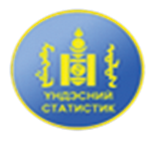 Хээлтүүлэгч малын тоо,   
                толгой
Хээлтэгч малын тоо, толгой
Ингэ
2012 онд 195
2013 онд 90
2014 онд 34
Азарга
2012 онд 414
2013 онд 464
2014 онд 494
Буур
2012 онд 8
2013 онд 5
2014 онд 3
Гүү
2012 онд 3444
2013 онд 3905
2014 онд 4460
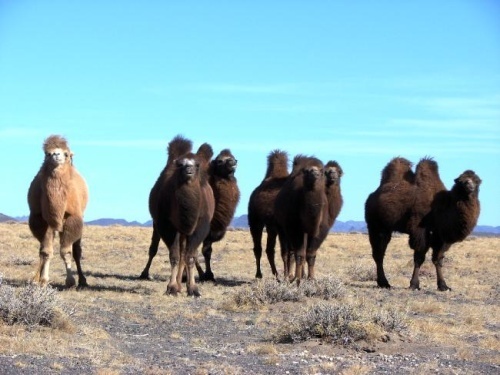 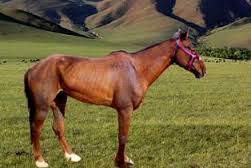 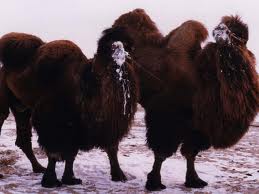 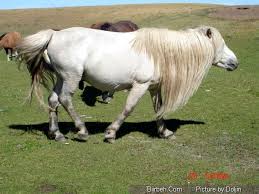 Үнээ
2012 онд 15523
2013 онд 16809
2014 онд 20544
Эм хонь      2012 онд 68822
2013 онд 72869
2014 онд 81777
Бух
2012 онд 328
2013 онд 376
2014 онд 484
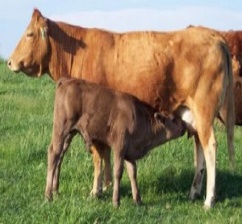 Хуц
2012 онд 797
2013 онд 807
2014 онд 929
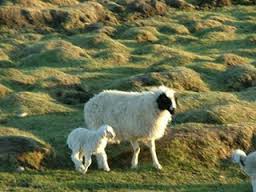 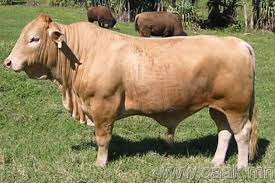 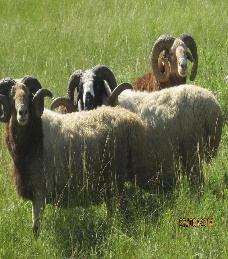 Эм ямаа
2012 онд 41789
2013 онд 40148
2014 онд 45932
Ухна
2012 онд 512
2013 онд 509
2014 онд 561
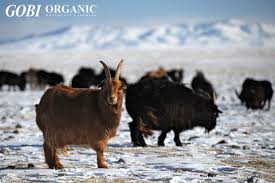 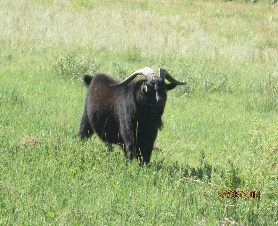 6
Вэб: www.darkhan-uul@nso.mn
ДАРХАН-УУЛ АЙМГИЙН СТАТИСТИКИЙН ХЭЛТЭС
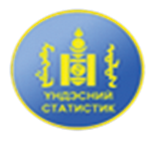 268369
84639
134204
Малын зардал
Бэлэн төл
2012 оны эхний мал
Зүй бус хорог-дол
2012 оны эцсийн мал
Малын орлого
256810
101211
2122
279053
141078
89992
2013 оны эцсийн мал
2013 оны эхний мал
Малын зардал
Бэлэн төл
Зүй бус хорог-дол
Малын орлого
268369
126968
3426
324241
174048
111164
2014 оны эхний мал
2014 оны эцсийн мал
Бэлэн төл
Зүй бус хорог-дол
Малын орлого
Малын зардал
279053
127215
1645
7
Вэб: www.darkhan-uul@nso.mn
ДАРХАН-УУЛ АЙМГИЙН СТАТИСТИКИЙН ХЭЛТЭС
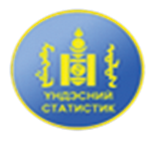 2010 он                 6823.0         960.0         916.8        208.0            4797.0   

          2011 он                 11041.4       1001.8         916.7        230.0            1100.0

          2012 он                   9050.9       1189.5         961.6        397.0            3870.2

          2013 он                 10640.5        695.0       1240.5          92.5             5775.4

          2014 он                 11030.5        591.2       1341.4         319.7            5641.1

Тариалсан талбай, га
Хураасан ургац, тн

           2010 он                9737.6        13645.6      7829.5        215.0          2398.5

           2011 он               16803.8       14276.5     13144.7     6308.6            473.6

          2012 он               12820.8       14208.0     12928.9      1600.0           2150.0

          2013 он               11698.0         8417.0     15277.9       147.9            2370.2

          2014 он               14937.0        7327.6      17085.8       489.1           3948.7
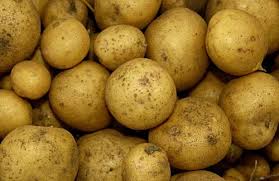 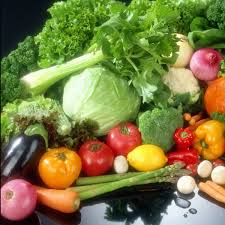 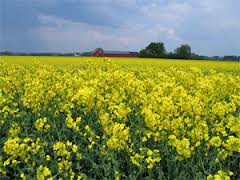 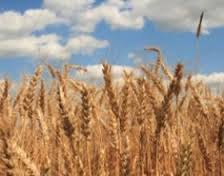 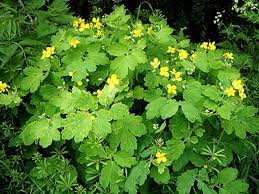 Вэб: www.darkhan-uul@nso.mn